2019 Growing Season Report
Presented February 22, 2020
Prepared by: Canadian Food and Wine Institute Innovation Centre
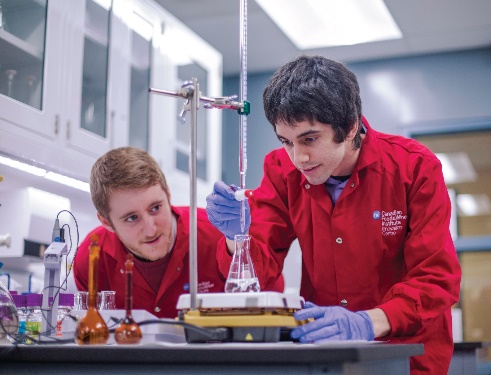 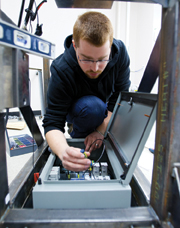 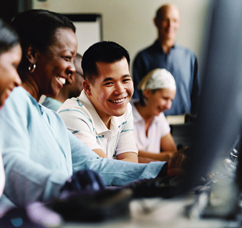 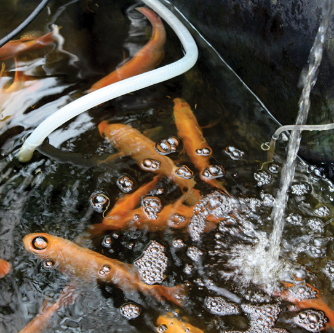 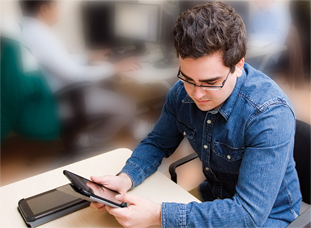 Niagara College, Research & Innovation
SUPPORTING INNOVATION
in Business & Key Industry Sectors
[Speaker Notes: We exist to support industry, including hop growers and craft brewers.]
History
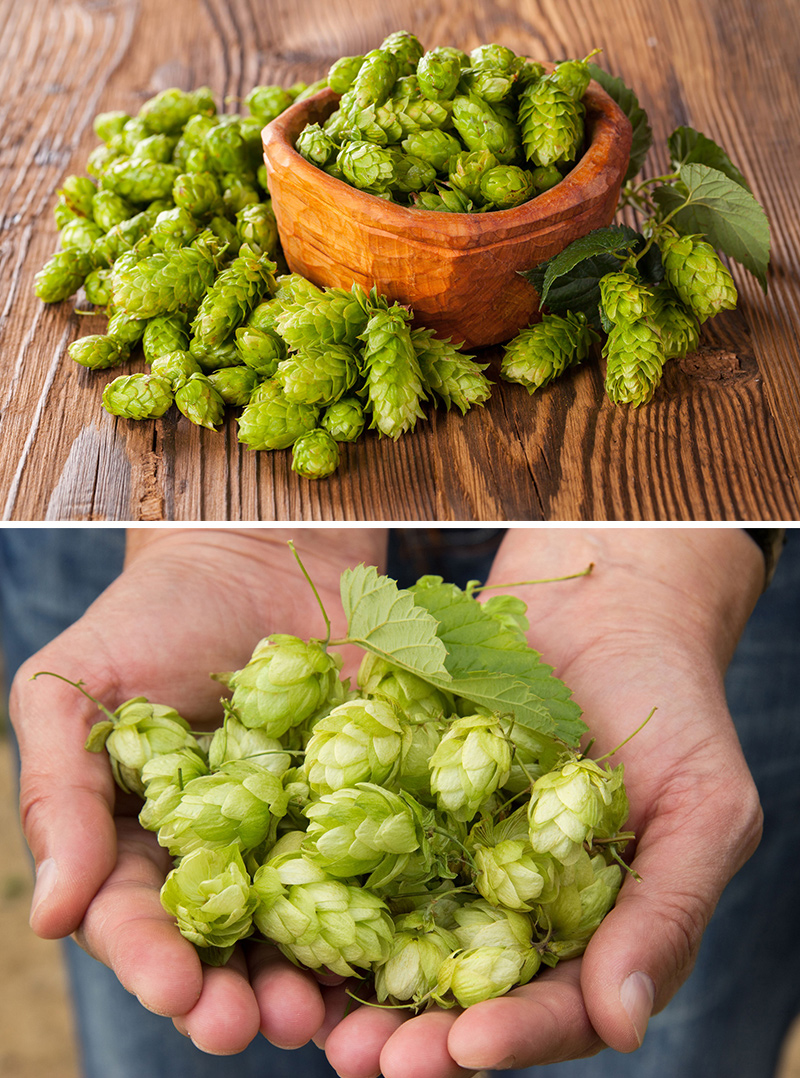 2015: CFWI IC & OHGA hops analysis research project
2016: Technical service
Annual Report
2017: Vailmont project
Determined importance of moisture to results
2018: Moisture included in analysis
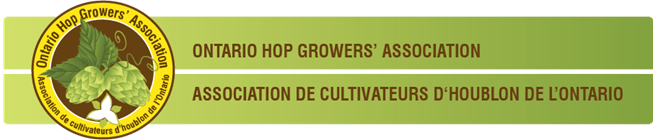 [Speaker Notes: Different projects over the years…]
Moisture
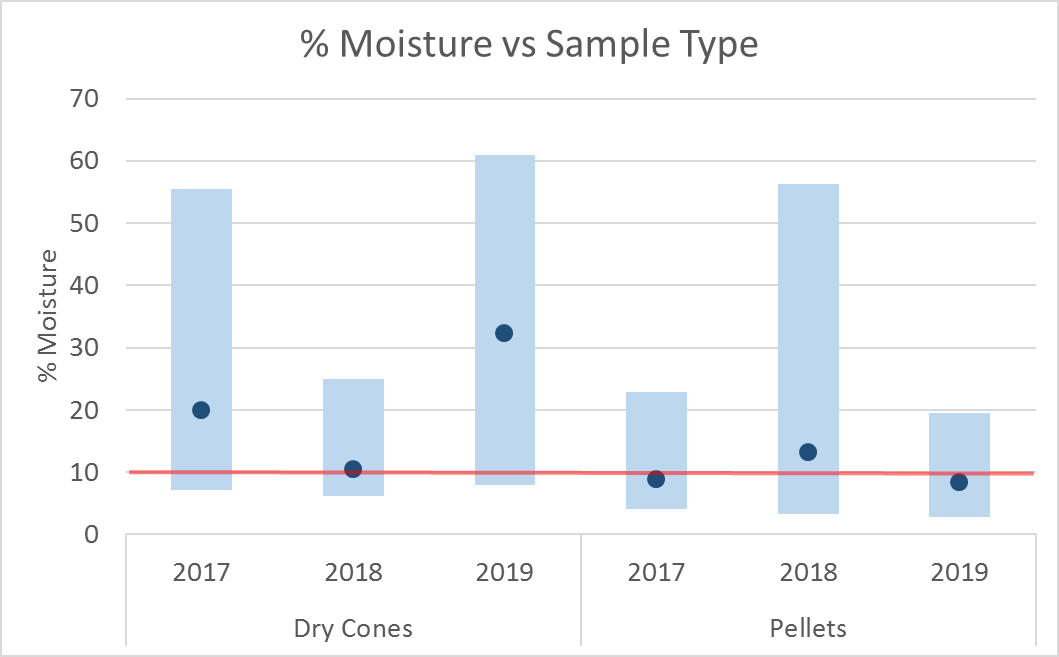 2017 - 2019
Ideal is 10% (red line)
2019 Dry Cones
Only 6 samples, results slightly misleading 
3 samples average 56%
3 samples average 8.5%
2019 Pellets
Good results
Overall, 2019 good moisture control

(Note: 2018 data updated to include samples received after 2018 report)
[Speaker Notes: Moisture results good this year – not that dry cones had few sample, and 3 samples skewed the results]
α and β Acids 2017-2019
2017 - 2019
Only 3 varietals had enough samples for a valid comparison
No significant differences in average values over 3 years
Expected ranges:
Cascade: 5.5-9.0/6.0-7.5
Centennial: 7.0-12.0/3.5-5.5 
Chinook: 11.5-15.0/3.0-4.0
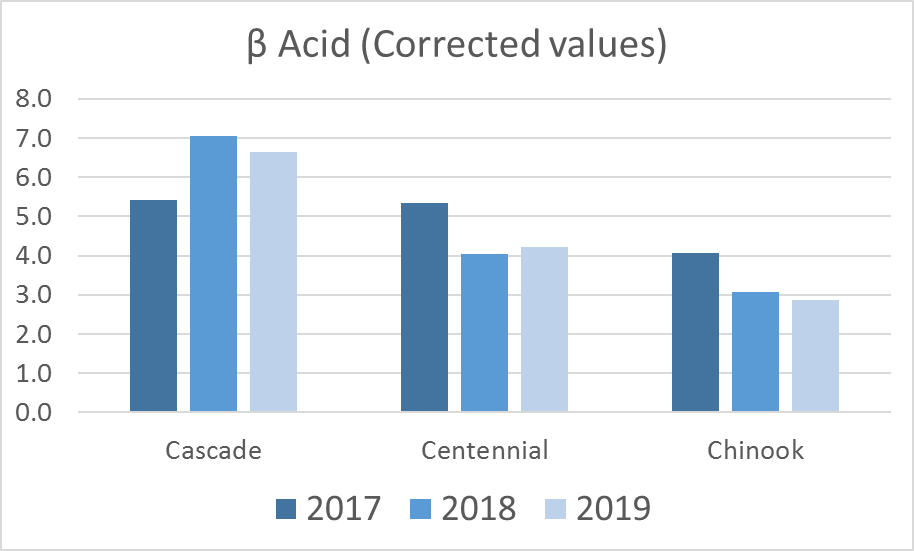 [Speaker Notes: Data for 3 varietals over 3 years – differences, but nothing significant and no trend based on growing season]
For more information visit: ncinnovation.ca
Elizabeth Best: ebest@niagaracollege.ca
SOLUTIONS FOR INDUSTRY
Providing innovation solutions to business and industry through applied research in partnership with Niagara College faculty and students.
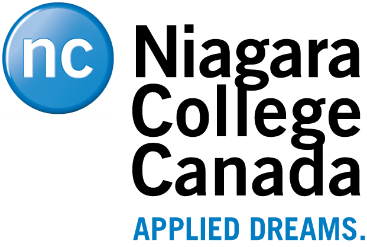